Crosscutting Concepts
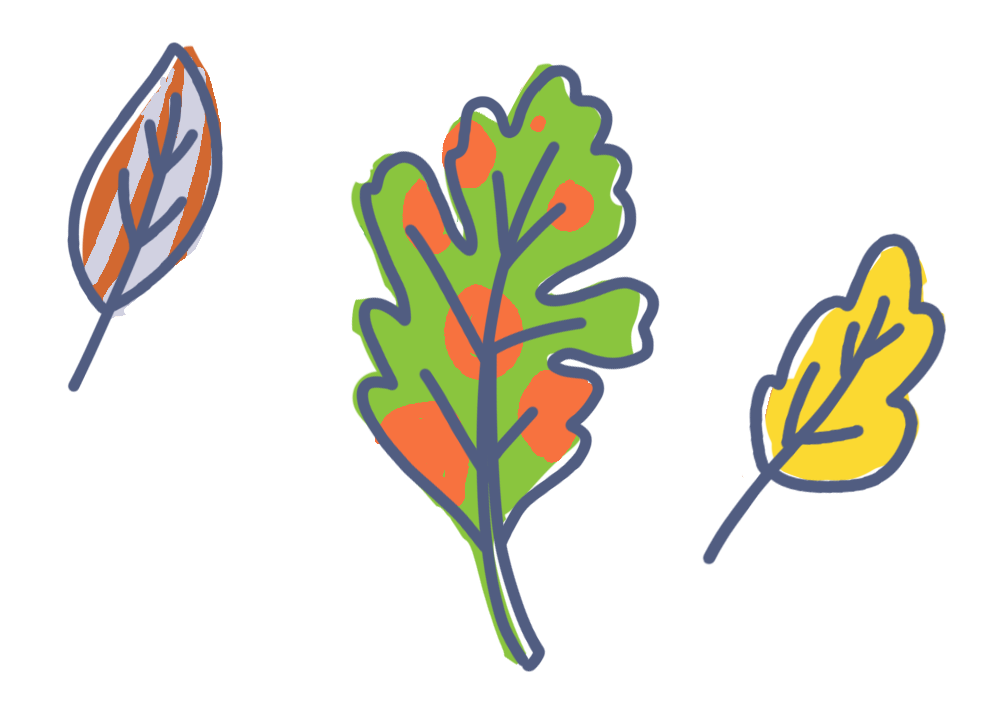 Patterns
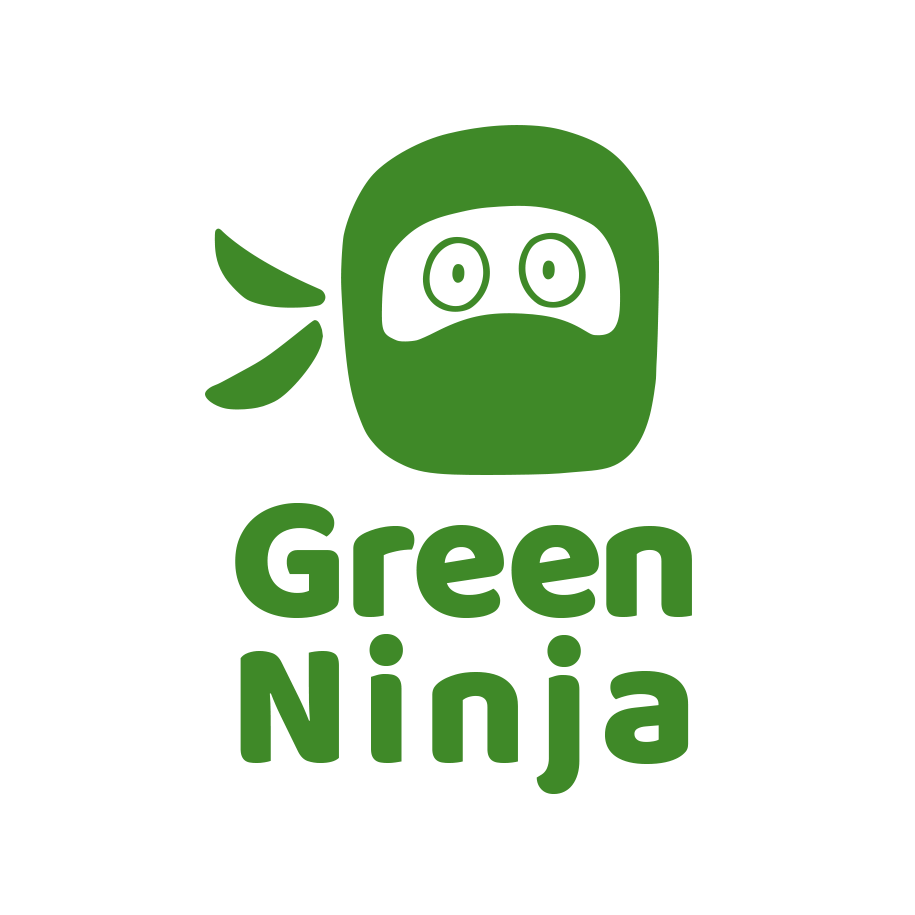 Crosscutting Concepts
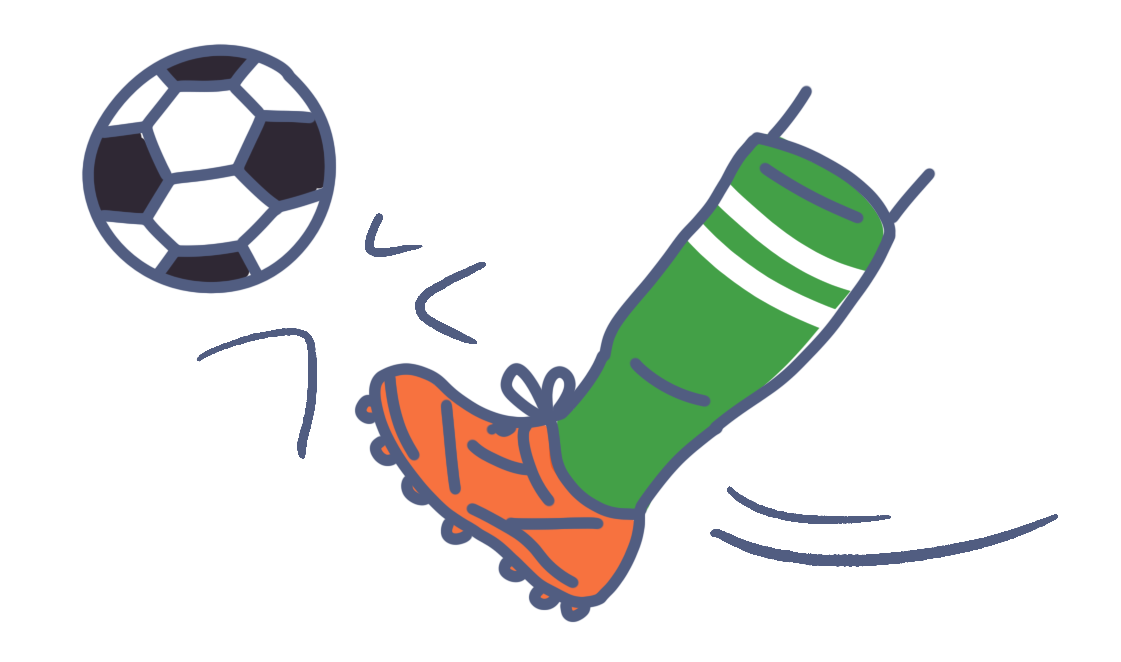 Cause and Effect
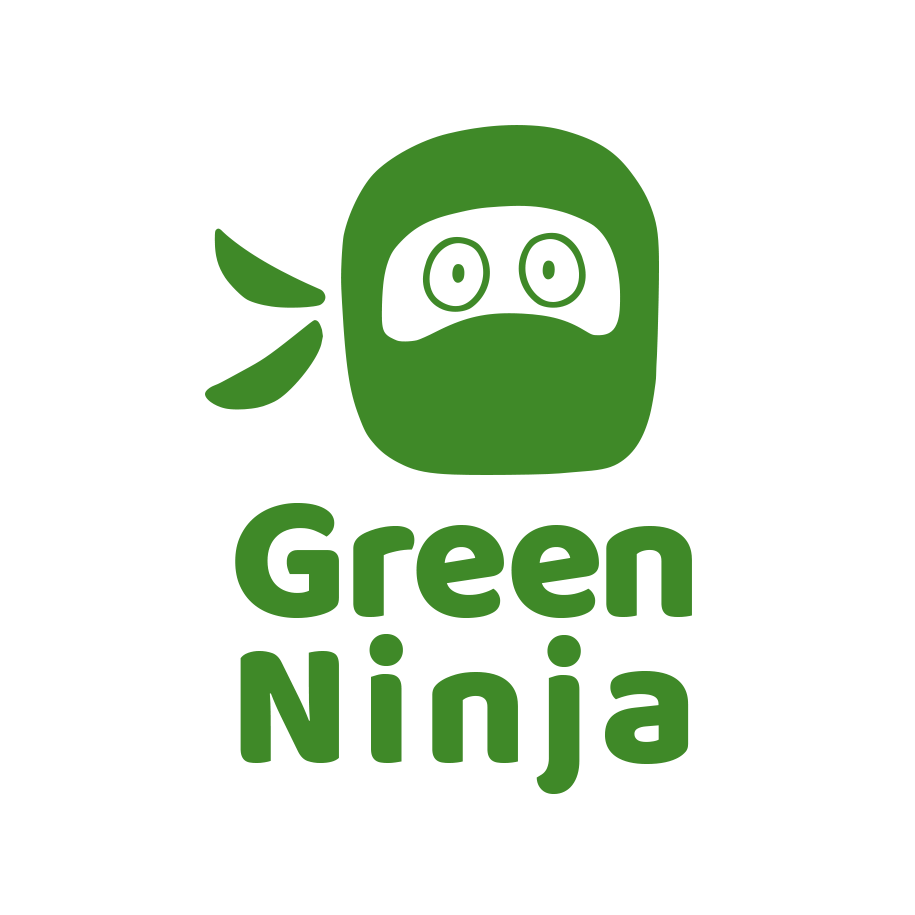 Crosscutting Concepts
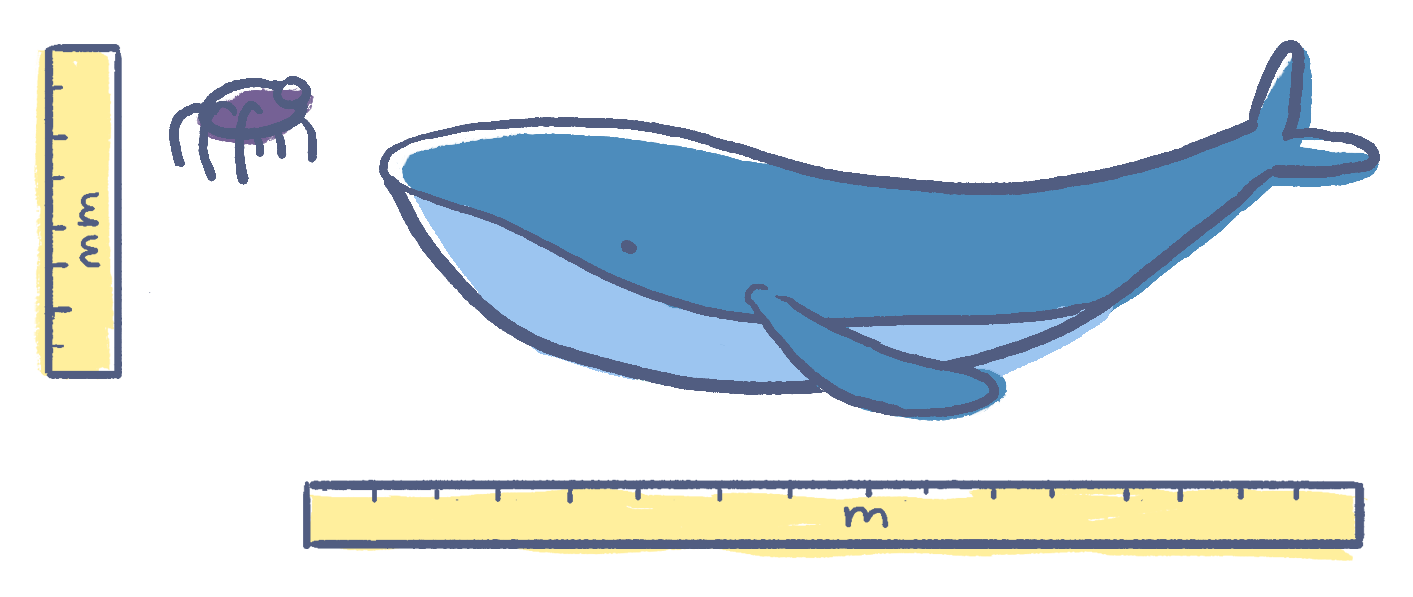 Scale, Proportion, and Quantity
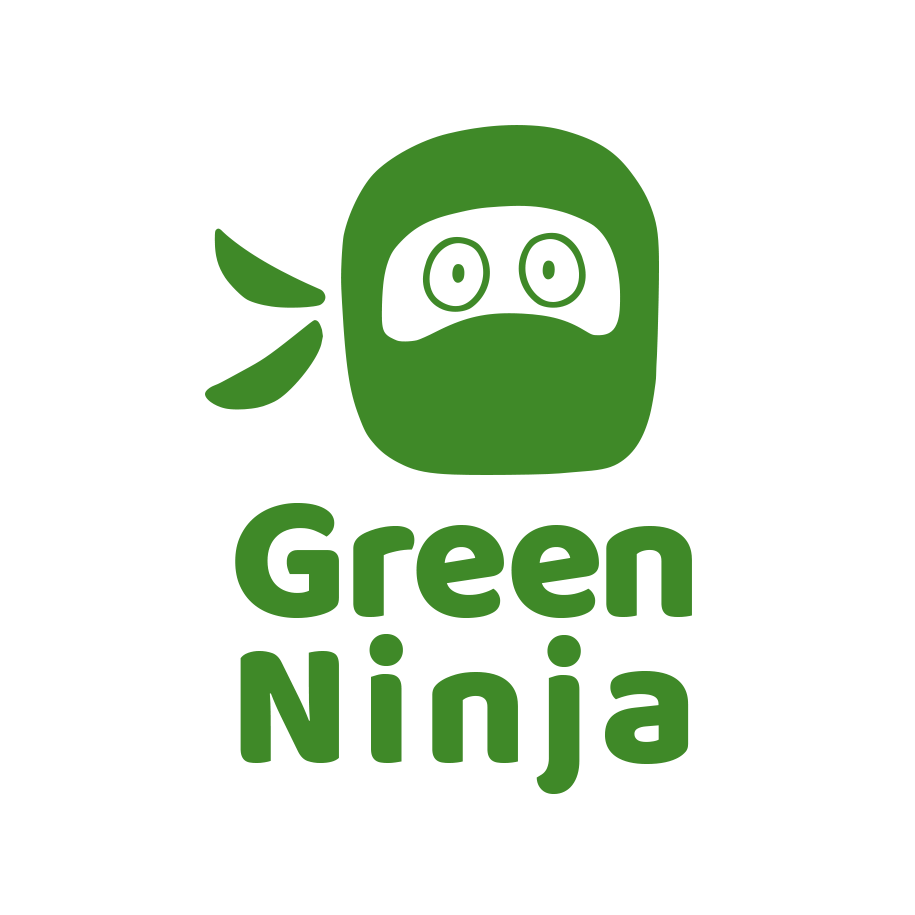 Crosscutting Concepts
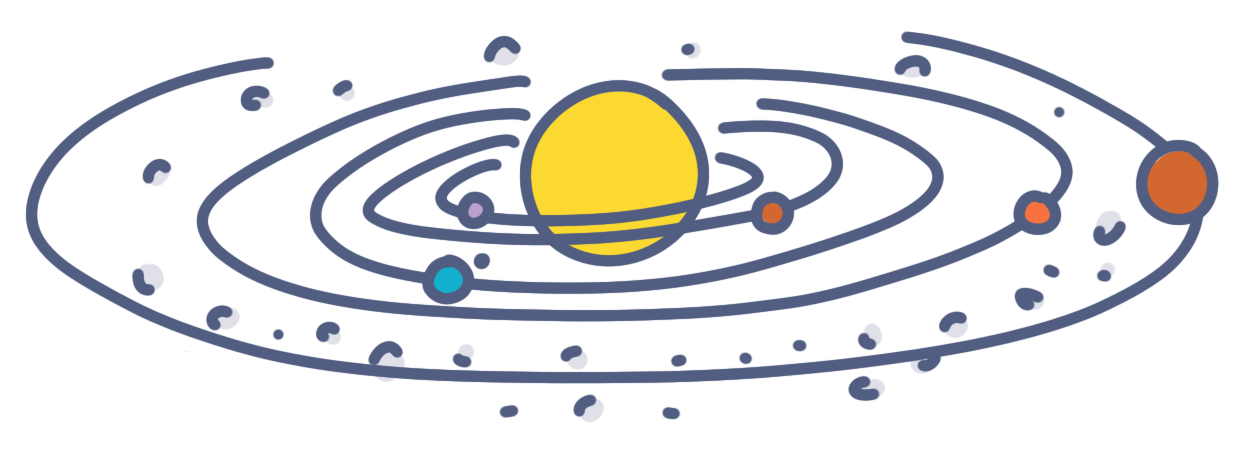 Systems and System Models
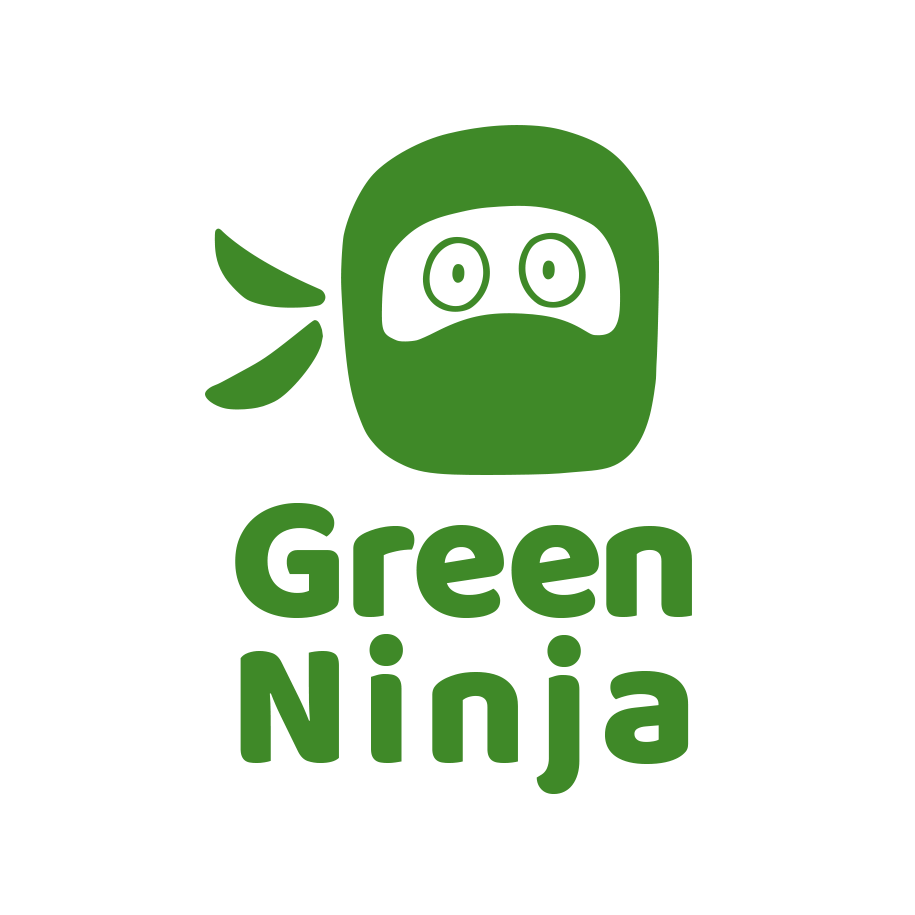 Crosscutting Concepts
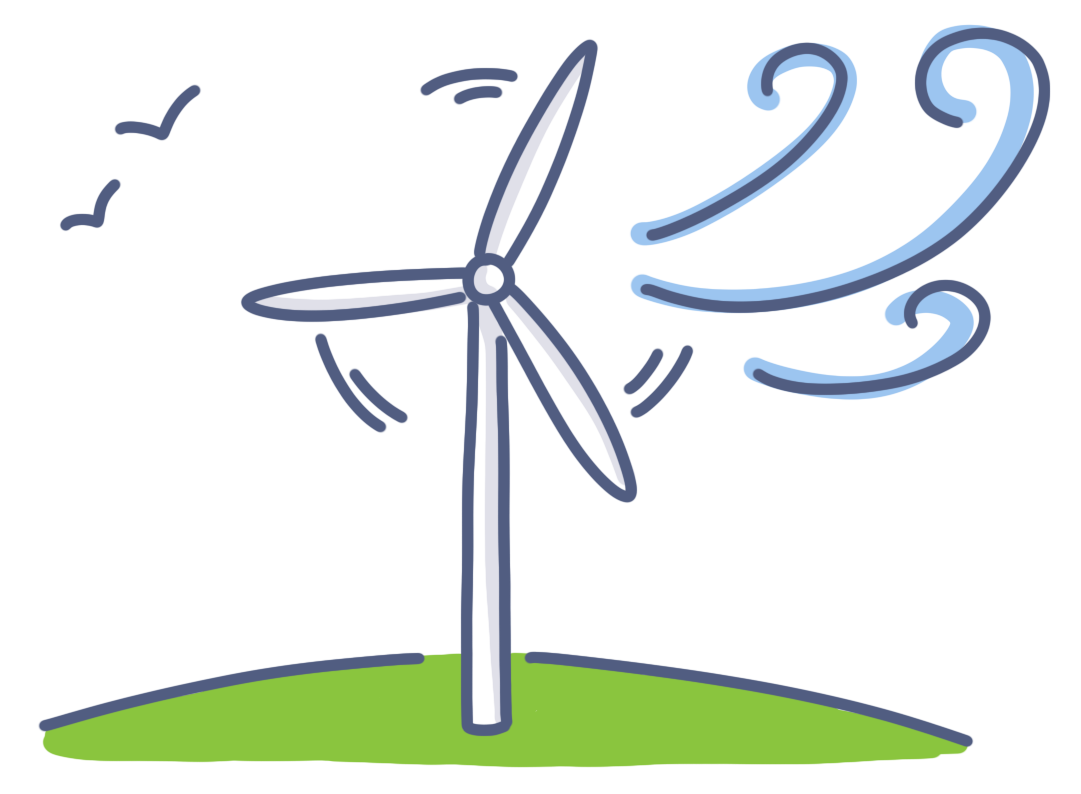 Energy and Matter
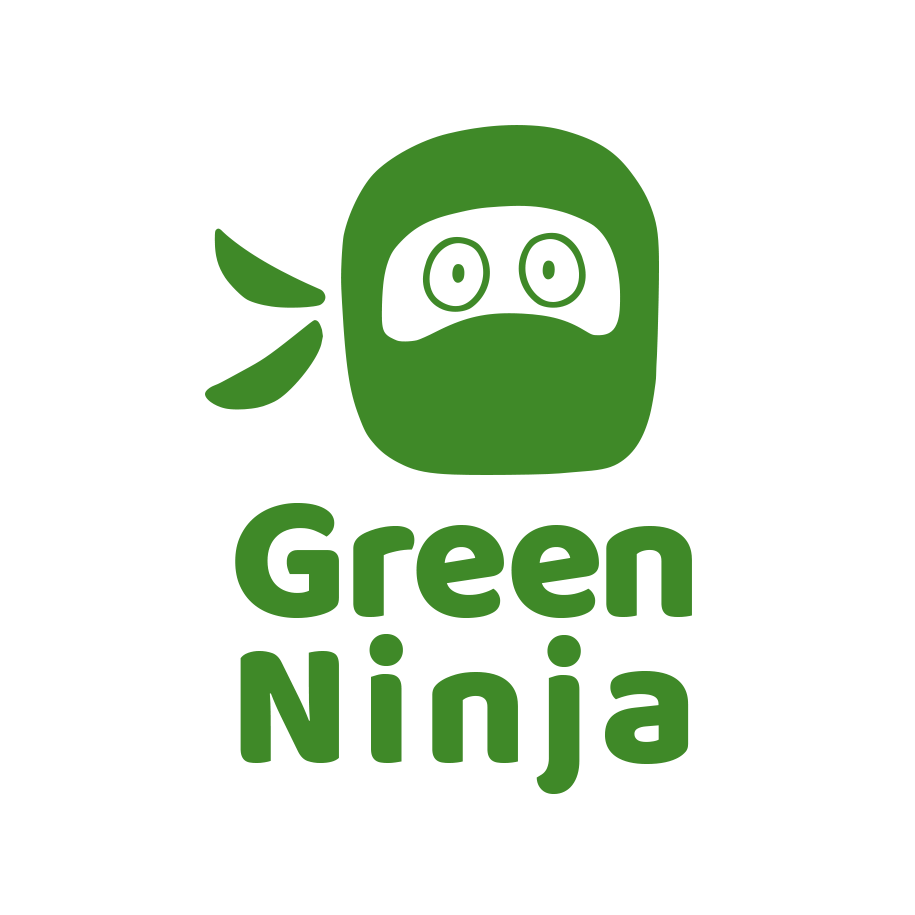 Crosscutting Concepts
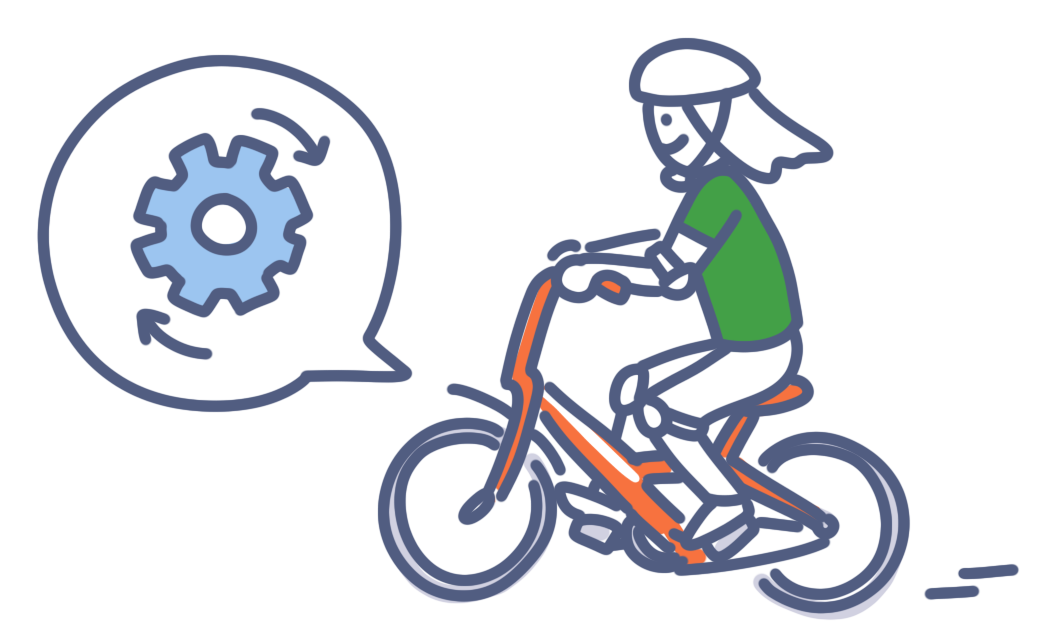 Structure and Function
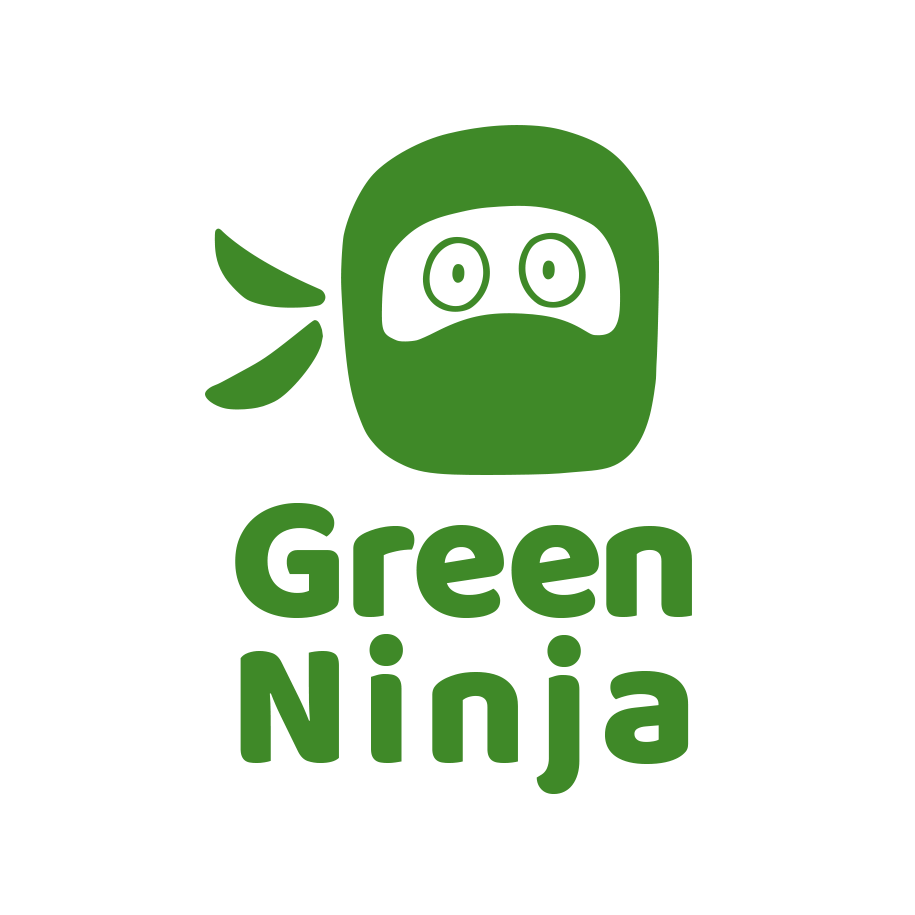 Crosscutting Concepts
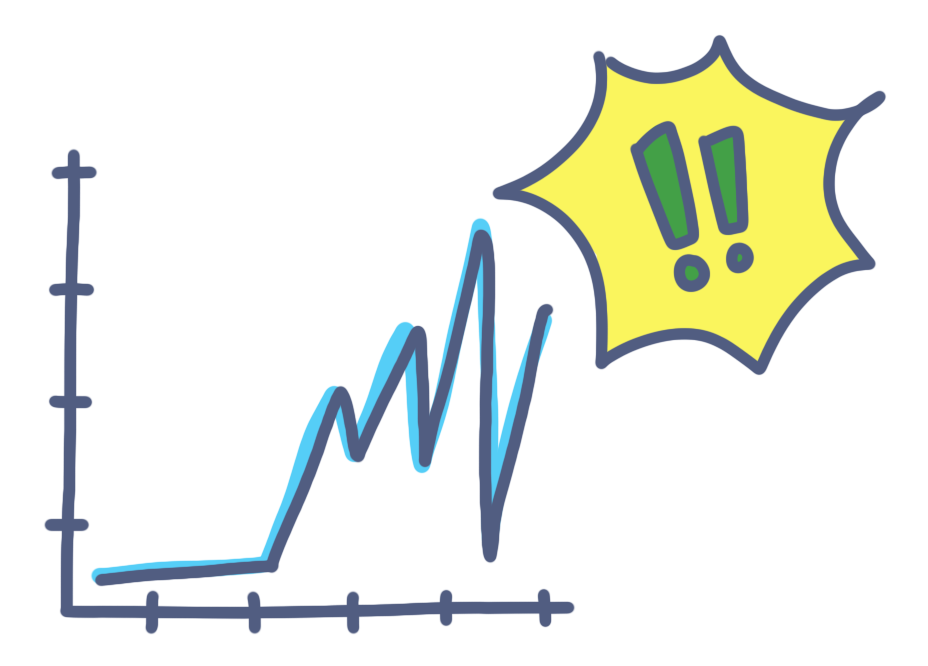 Stability and Change
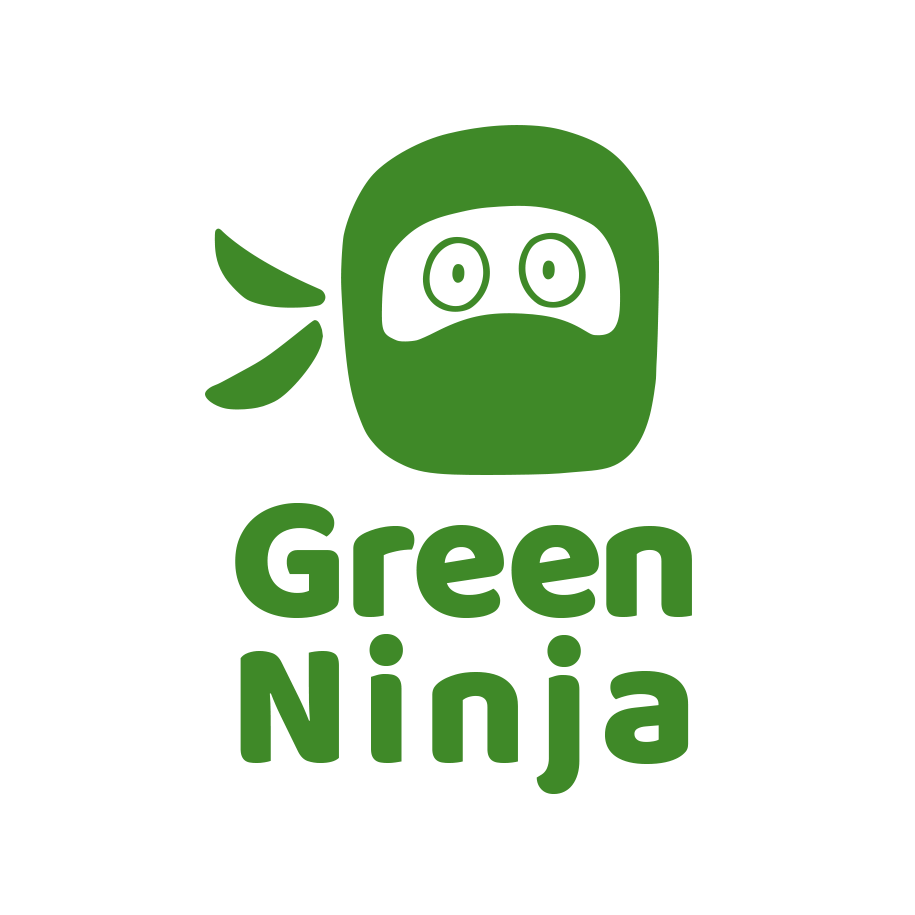